3 July 2020
Vector product of two vectors
LO: To perform the cross product of two vectors.
Vector (cross) product
There are two ways to take the product of a pair of vectors.
The dot product
The cross product
We have discussed the dot product in another lesson.
The cross product is defined only for three-dimensional vectors.
If u and v are two three-dimensional vectors, then their cross product, written as
pronounced “u cross v”
u ⨯ v
is another three-dimensional vector.
Vector (cross) product
When we define this cross-product vector u ⨯ v keep in mind that u ⨯ v is a vector that is perpendicular to both u and v
Since the cross product must be perpendicular to the two unit vectors, it must be equal to the other unit vector or the opposite of that unit vector.
= k
i ⨯ j
= i
j ⨯ k
= j
k ⨯ i
This little cycle diagram can help you remember these results.
i
k
j
Vector (cross) product
What about i ⨯ k ?
It must be equal to the opposite of the other unit vector.
= j
k ⨯ i
= – j
i ⨯ k
= – i
k ⨯ j
= i
j ⨯ k
= k
i ⨯ j
= – k
j ⨯ i
Finally, the cross product of any vector with itself is the zero vector a ⨯ a = 0 . In particular, the cross product of any standard unit vector with itself is the zero vector.
With this rules we are going to find an expression for the vector product.
Vector (cross) product
Given u = u1i + u2j + u3k and v = v1i + v2j + v3k
Find u ⨯ v
(v1i + v2j + v3k)
= (u1i + u2j + u3k)
u ⨯ v
⨯
Simplifying
= (u1v1)(i ⨯ i)
+ (u1v2)(i ⨯ j)
+ (u1v3)(i ⨯ k)
Expanding brackets
a ⨯ a = 0
= k
i ⨯ j
+ (u2v1)(j ⨯ i)
+ (u2v2)(j ⨯ j)
+ (u2v3)(j ⨯ k)
i ⨯ k
= – j
= – k
j ⨯ i
+ (u3v1)(k ⨯ i)
+ (u3v2)(k ⨯ j)
+ (u3v3)(k ⨯ k)
= i
j ⨯ k
= (u1v2)k
+ (u2v3)i
– (u1v3)j
– (u2v1)k
= j
k ⨯ i
k ⨯ j
= – i
– (u3v2)i
+ (u3v1)j
+ (u3v1 – u1v3)j
+ (u1v2 – u2v1)k
= (u2v3 – u3v2)i
Simplifying
u ⨯ v
+ (u3v1 – u1v3)j
+ (u1v2 – u2v1)k
= (u2v3 – u3v2)i
Vector (cross) product
Given u = 3i – 3j + k and v = 4i + 6j + 2k
Find u ⨯ v
u ⨯ v
+ (u3v1 – u1v3)j
+ (u1v2 – u2v1)k
= (u2v3 – u3v2)i
= ((-3)(2) – (1)(6))i
+ ((1)(4) – (3)(2))j
+ ((3)(6) – (-3)(4)) k
= –12i
– 2j
+ 20k
Thank you for using resources from
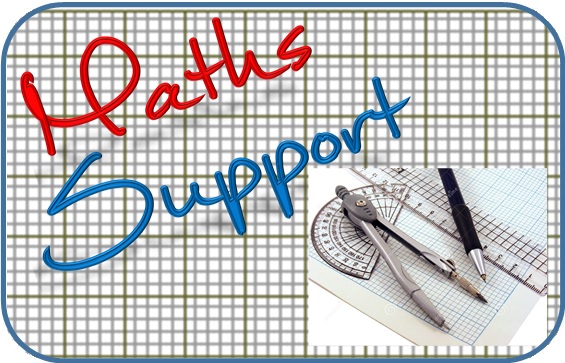 For more resources visit our website
https://www.mathssupport.org
If you have a special request, drop us an email
info@mathssupport.org